Autour des ontologies dans un réseau de bibliothèques encyclopédiques
WicriExplore
Introduction

De la musicologie à la santé
Ontologies SHS, mars 2021, Ducloy, Intro
1
Bonjour, je m’appelle Jacques Ducloy
Octobre 1967… de la règle à calcul aux cartes perforées 
sur un ordinateur à 16 K mots de 18 bits…
1973 : ingénieur système : un Iris 80 pour la Lorraine
100 Méga octets pour toute l’université…
Trésor de la Langue française (TLF) 
1000 textes, un mois pour une analyse statistique
1980 : création d’un GS valorisation de logiciels (Génie Logiciel - IA)
1988 : directeur informatique de l’INIST
CNRS : 400 personnes pour 500.000 analyses d’articles par an
1992 : Recherche appliquée (INIST, INRIA)
 XML et l’analyse de corpus
2000 : Directeur Produits et Services à l’INIST
2005 : Lancement d’une revue numérique (AMETIST)
2007 : DRRT Lorraine, lancement WICRI
2020 : Projet WicriExplore -> Paragraphe Paris 8
Ontologies SHS, mars 2021, Ducloy, Intro
2
Dilib / Wicri / WicriExplore
Dilib (INIST / Loria 1992 - …) 
Une boîte à outils XML (Document & Information Library)
Un lego pour construire un système de recherche d’information 
Avec ISTEX (22.000.000 articles)150 analyses de corpus
Wicri (Univ. Lorraine 2008 - …)
Un réseau de wikis sémantiques 
WIkis des Communautés de la Recherche et de l’Innovation
Et maintenant  WicriExplore (Paragraphe 2020)
Applications de l’ensemble
avec un point fort dans les humanités (musicologie)
Et aussi sur la Santé (SHS) et les interactions arbres micro organismes
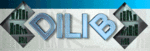 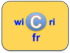 Ontologies SHS, mars 2021, Ducloy, Intro
3
Changements de paradigmes pour les documents
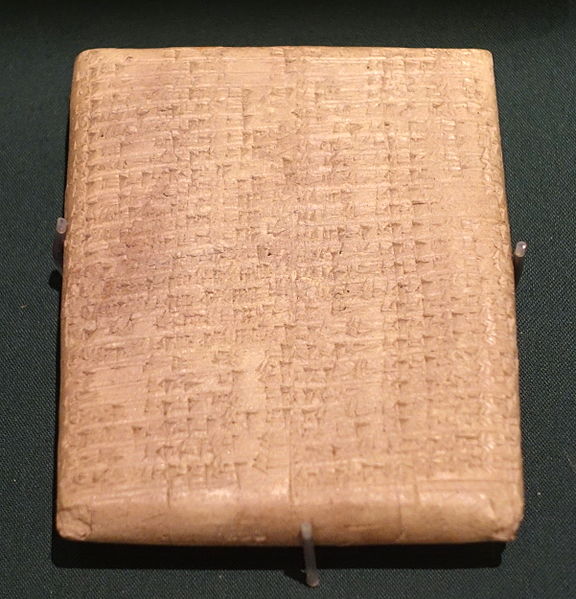 PAGE
7000 av. J.-C. : jetons
3000 av. J.-C. : tablettes, papyrus, papyrus en rouleau

300 av. J.C. : Codex manuscrit
1455 : Livre imprimé ; 1750 : Encyclopédie 
1956 : Fieldata ; 1973 (Xerox Alto) ; 1984 : MacWrite ; 
1992 : PDF

1963 : Hypertext ; 1987 : Hypercard ; 
1989 : Html
2001 : Wikipédia (collectif)
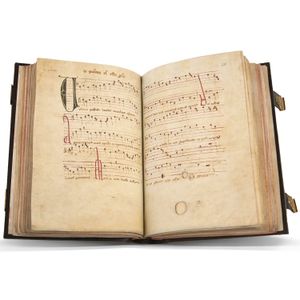 CODEX
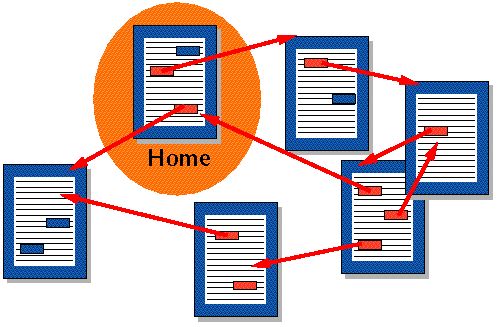 HTPERTEXTE
Ontologies SHS, mars 2021, Ducloy, Intro
4
Changements de paradigme dans les bibliothèques
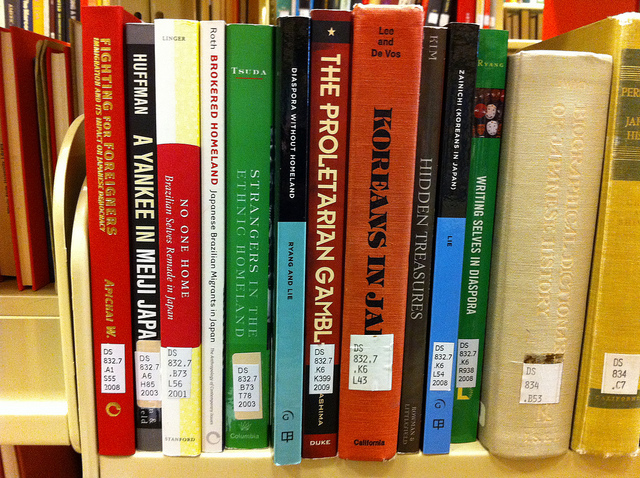 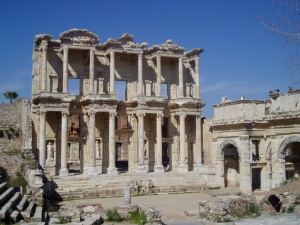 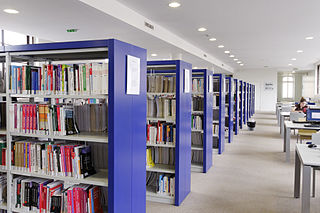 Une bibliothèque => Une URL
Des livres juxtaposés => hypertexte
Wicri : un rayon => un wiki
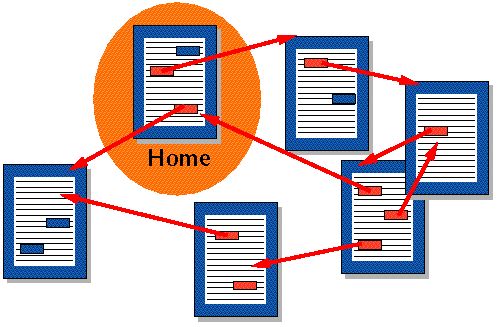 http://gallica.bnf.fr
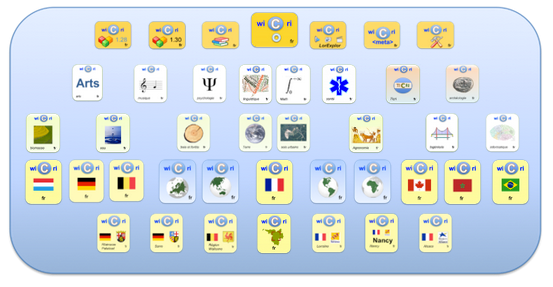 https://lorexplor.istex.fr/Wicri
Ontologies SHS, mars 2021, Ducloy, Intro
5
ISTEX des millions de documents à explorer
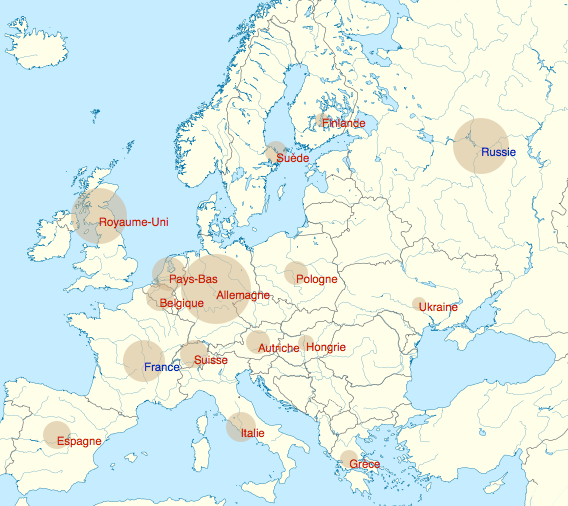 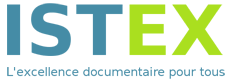 22.000.000
API
Molière ou Lully
Mozart
Thulium
3.200 docs
22.183 docs
7.064 docs
Ontologies SHS, mars 2021, Ducloy, Intro
6
En santé : volumétrie débordante
Covid
Google :              6.230.000.000 pages
Google Scolar :           3.880.000 pages ou articles scientifiques
PubMed :                       105.000  / 30.000.000
PubMed Central :           108.000 
HAL :                                 2.500 
Wikipédia (fr) :                 11.000
Covid AND psychology
Google :                   261.000.000
Google Scolar :                476.000
PubMed :                             7.600
PubMed Central :                 6.700
Sur WicriExplore , thématique des épidémies grippales
24 serveurs d’exploration
70.000 documents
Ontologies SHS, mars 2021, Ducloy, Intro
7
Plan
Introduction (fait)

Ecrire science et culture dans un wiki
Maitriser les ontologies avec les wikis sémantiques
Appropriation des développements avec les modèles
Coopérer, mutualiser avec les réseaux de wikis
Gérer la volumétrie avec l’ingénierie XML
Conclusion
Ontologies SHS, mars 2021, Ducloy, Intro
8